Safer at Home Public Health Order 20-28
Key principles
Restaurants and bars remain closed to in-person service, and venues that allow for large gatherings, such as movie theaters, remain closed
Critical businesses remain the same, authorizing some business not on the critical list to reopen if they meet specific requirements
Retail
Field services, including real estate
Office-based businesses
Personal services, e.g.  personal beauty services, massage therapists, dog groomers
Limited healthcare settings, e.g. acupuncturists, chiropractors, optometry, physical therapy
All businesses and government functions must meet minimum standards pertaining to disease prevention measures
Medical, dental, and veterinary services are addressed in a separate public health order
LOCAL GOVERNMENTS: THREE OPTIONS - BUSINESSES: LOCAL RULES
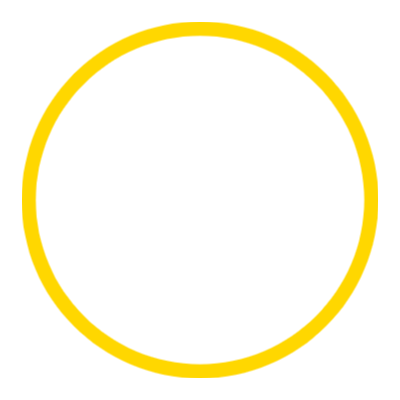 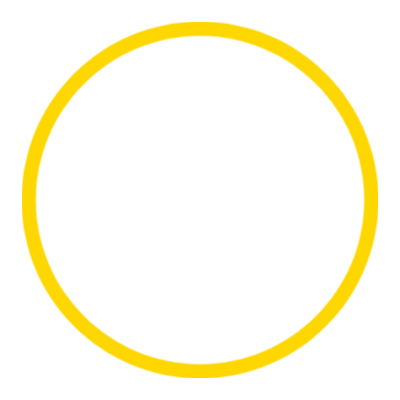 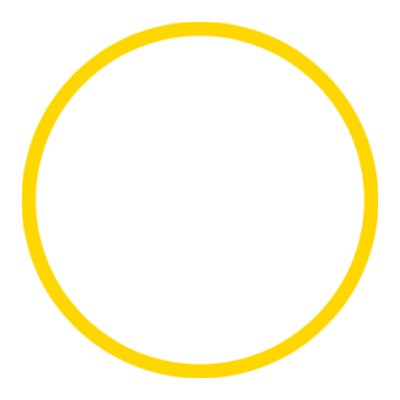 MATCH THE STATE GUIDELINES
LOCAL FLEXIBILITY
MORE PROTECTIONS
Going farther than the state, including but not limited to stay at home orders or additional protective measures.
To relax guidelines further than the state, local governments need to have very low case counts and/or demonstrate proof of 14 consecutive days of decline of infection of COVID-19 in the jurisdiction.

The application must include a written COVID-19 suppression plan approved by the appropriate local public health authority. all hospitals within the jurisdiction and elected leadership.
Implement the guidelines of Safer at Home to match the state
[Speaker Notes: For district public health agencies, may be more than one body that approves the plan, or the counties can work together to determine what local body will be the approver]
EXECUTIVE ORDER - SAFER AT HOME
Safer at Home will include a local variance process that allows communities to tailor social distancing policies to local conditions to promote community wellness and economic stability
Any county may apply for a variance from part or all of the Executive Order if it meets the following criteria and submits an alternative COVID-19 suppression plan to be approved or denied by CDPHE:
1)      The local public health agency endorses the alternative plan;
2)      Local hospitals can verify that they have the capacity to serve all people needing their care; and; 
3)      The county commissioners (or other county-level governing body) vote affirmatively to adopt the alternative plan in place of the Safer At Home Executive Order.
Local conditions to be considered in variance process: (a) low number of new cases per day; (b) cases declining for the past 14 days; (c) high and increasing or stable doubling time of cases; and (d) having an early warning system in place to swiftly detect an increase in community spread to prevent a breach of local hospital system capacity
[Speaker Notes: EO requires low case counts or 14 consecutive days of decline in cases]
LOCAL VARIANCES
To apply to CDPHE for a local variance from the Safer at Home requirements, counties need to:
1)	Specifically identify each provision of the executive order or public health order for which a variance is sought and propose alternate restrictions that meet the intent of the orders
2)	Create a COVID-19 suppression plan that contains information addressing all of the following:
a)	Provide data concerning the prevalence of COVID 19 within the county demonstrates that COVID 19 cases are low enough to be contained by an epidemiological response,   
b)      Local hospitals verify that they have the capacity to serve all people needing their care,  
c)      A description of the local containment measures proposed, and 
d)	Identify the conditions that will be used to determine whether the variance is providing protection equal to the public health order, and the triggers for tightening restrictions
Use CDPHE’s online variance application process at https://covid19.colorado.gov/safer-at-home/local-orders-variances
[Speaker Notes: No variances will be considered for PHO 20-29 Voluntary and Elective Surgeries and Procedures, reductions to protections for vulnerable individuals, or broad requests for a variance of the entire order]